Visit to a fire station
Agrupamento de Escolas de Vila Nova de Poiares
PORTUGAL
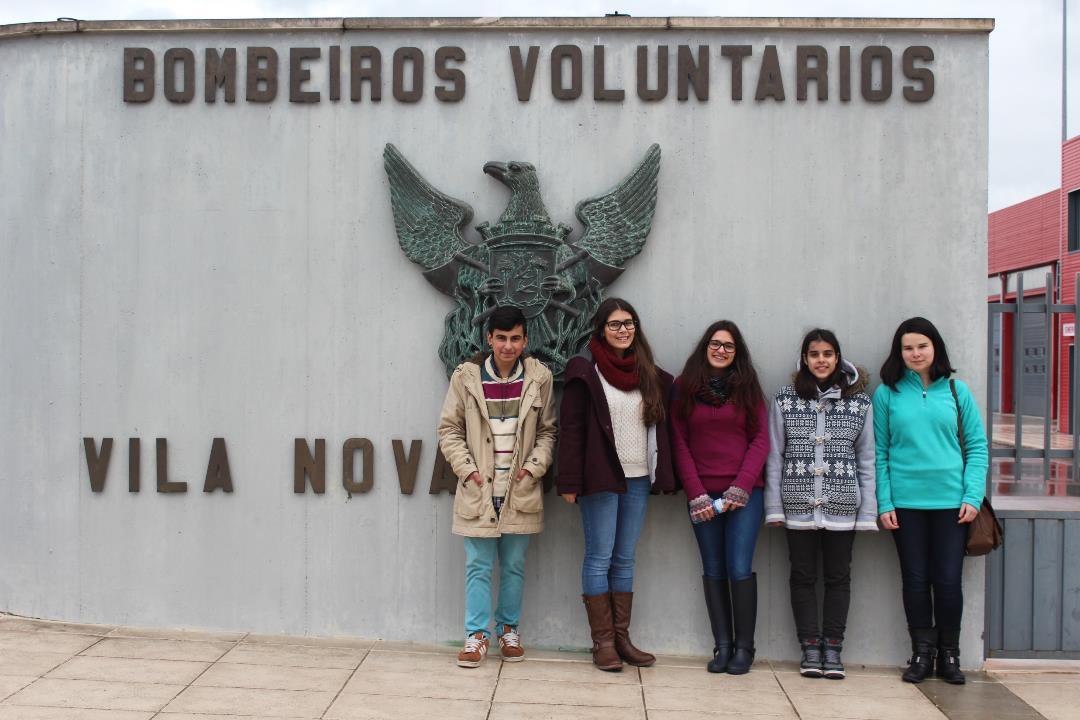 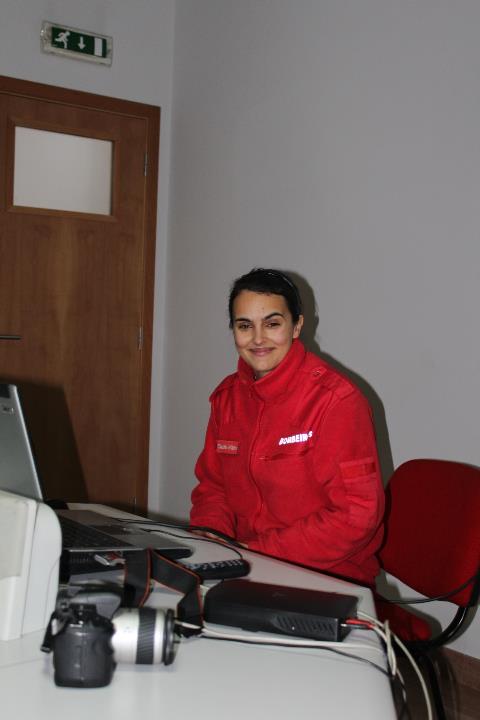 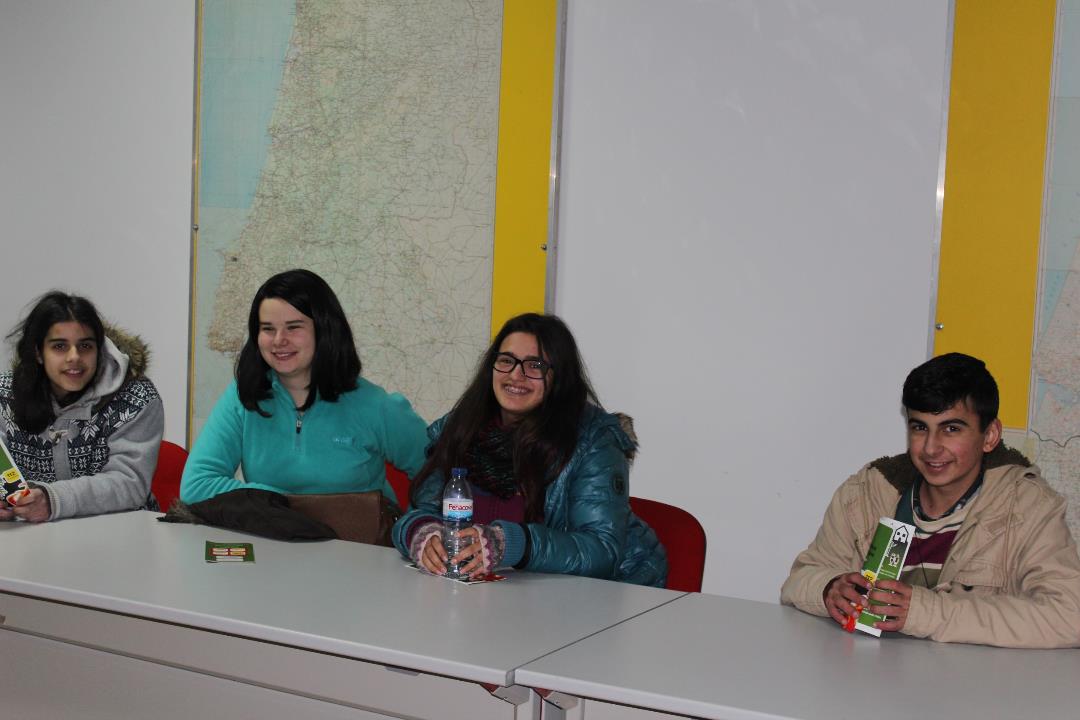 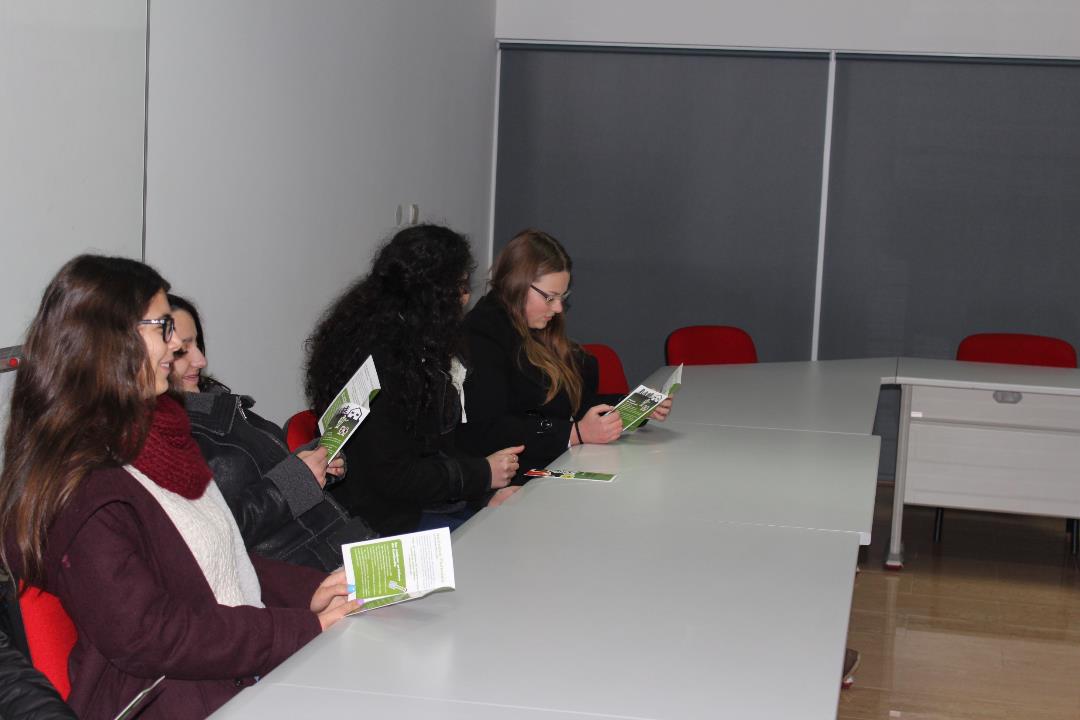 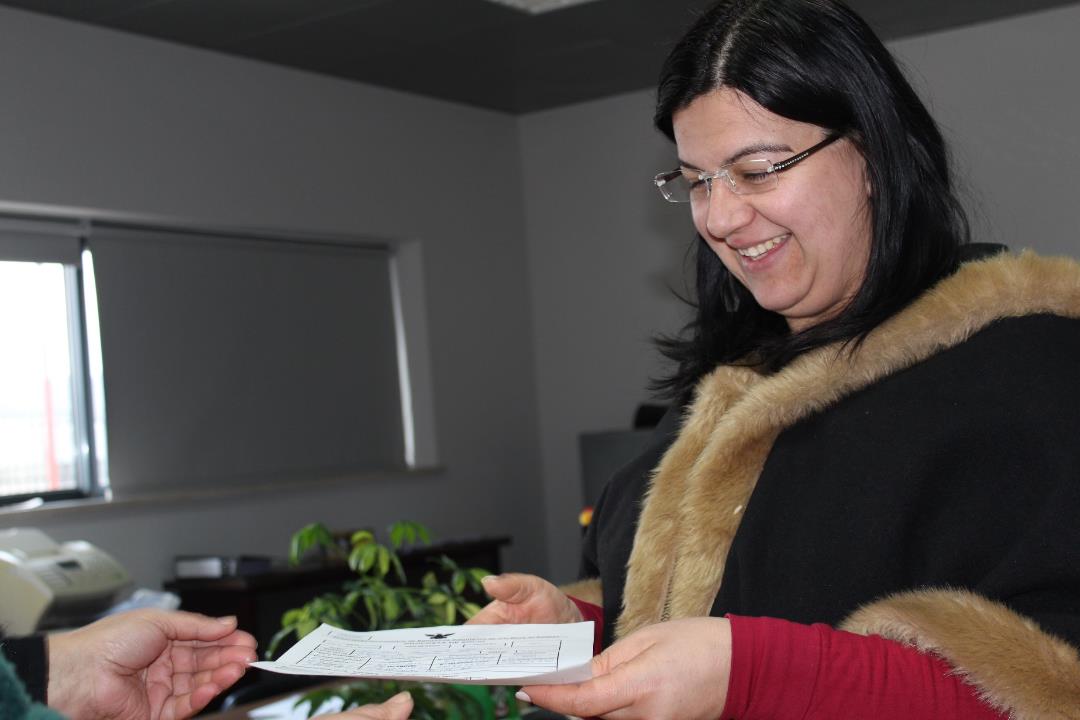 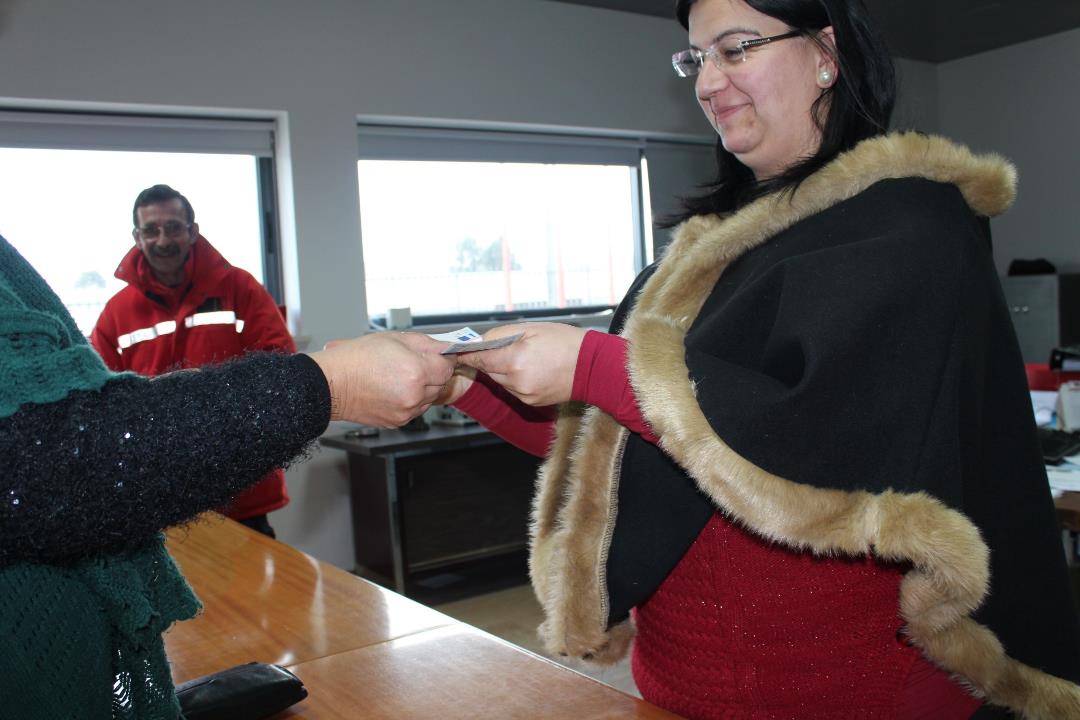 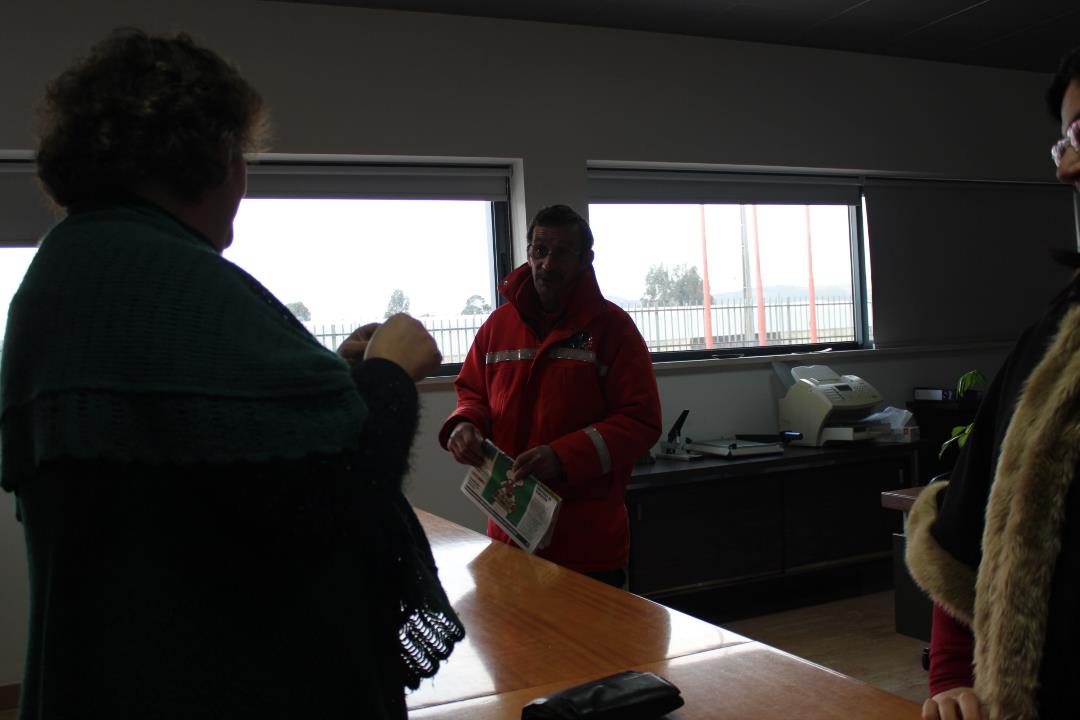 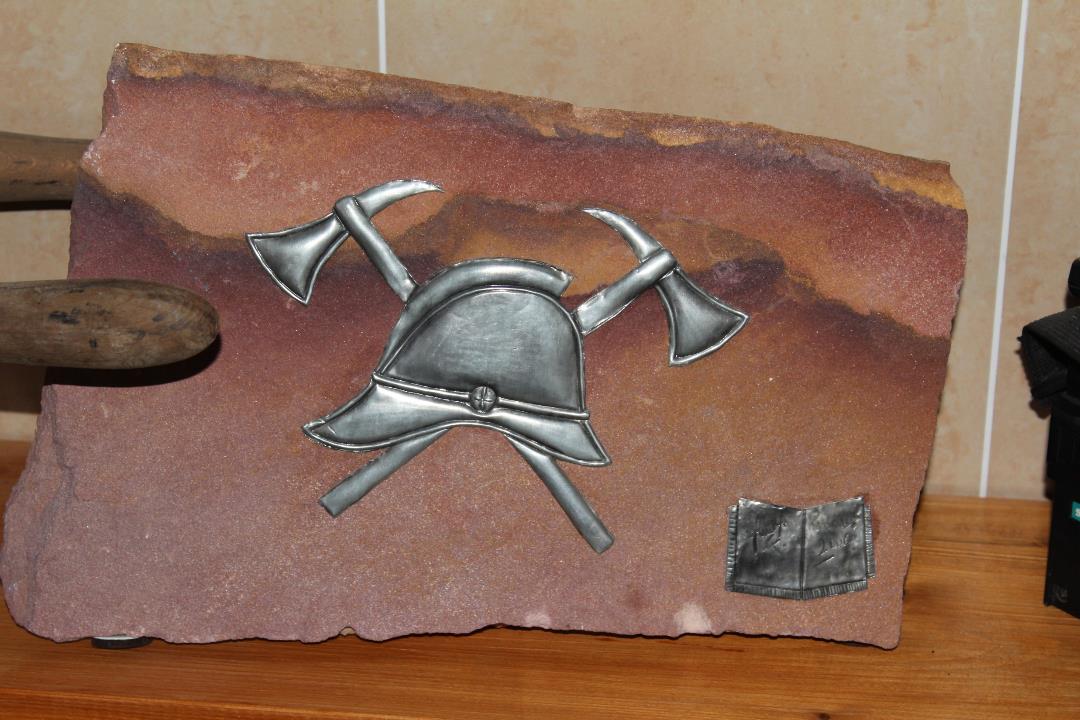 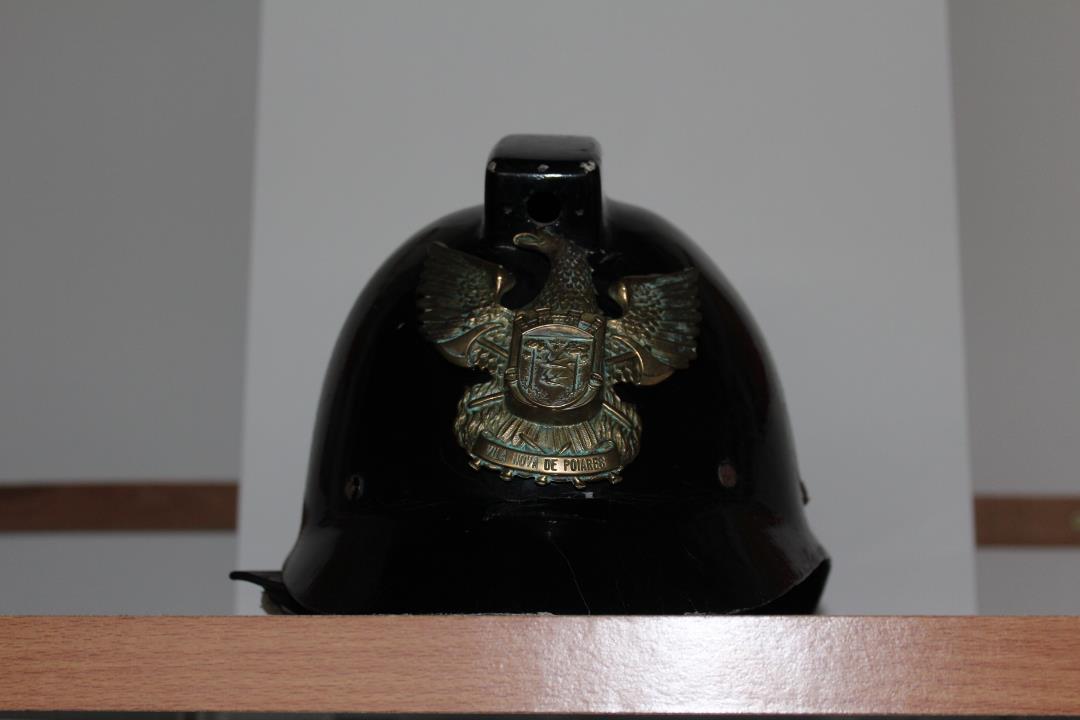 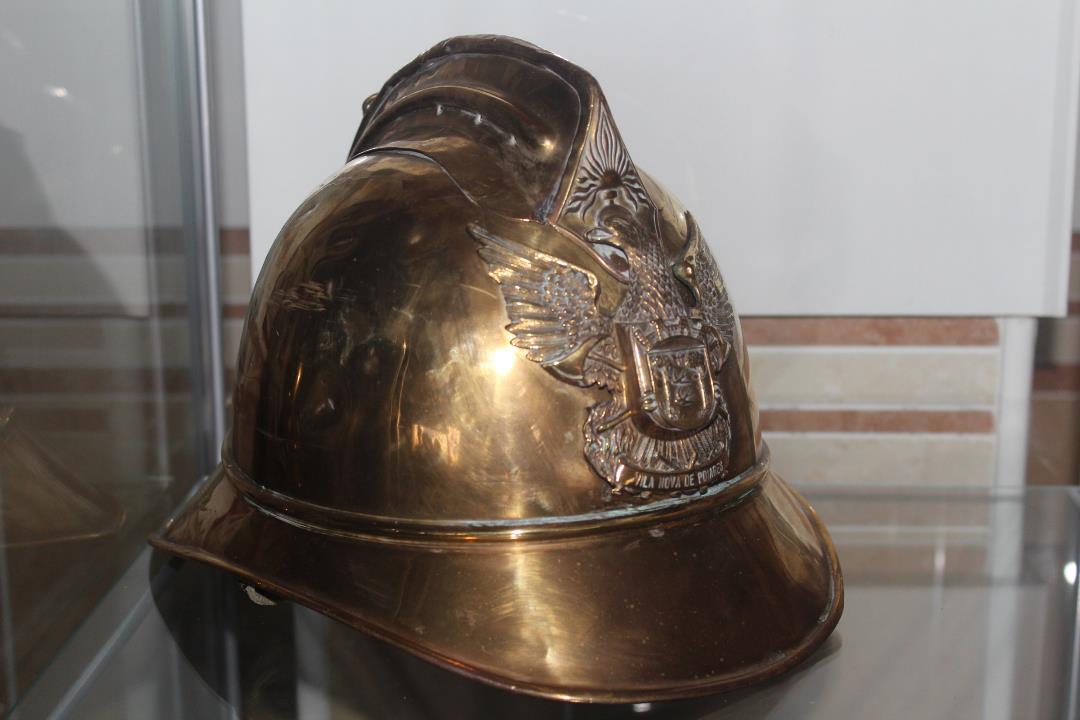 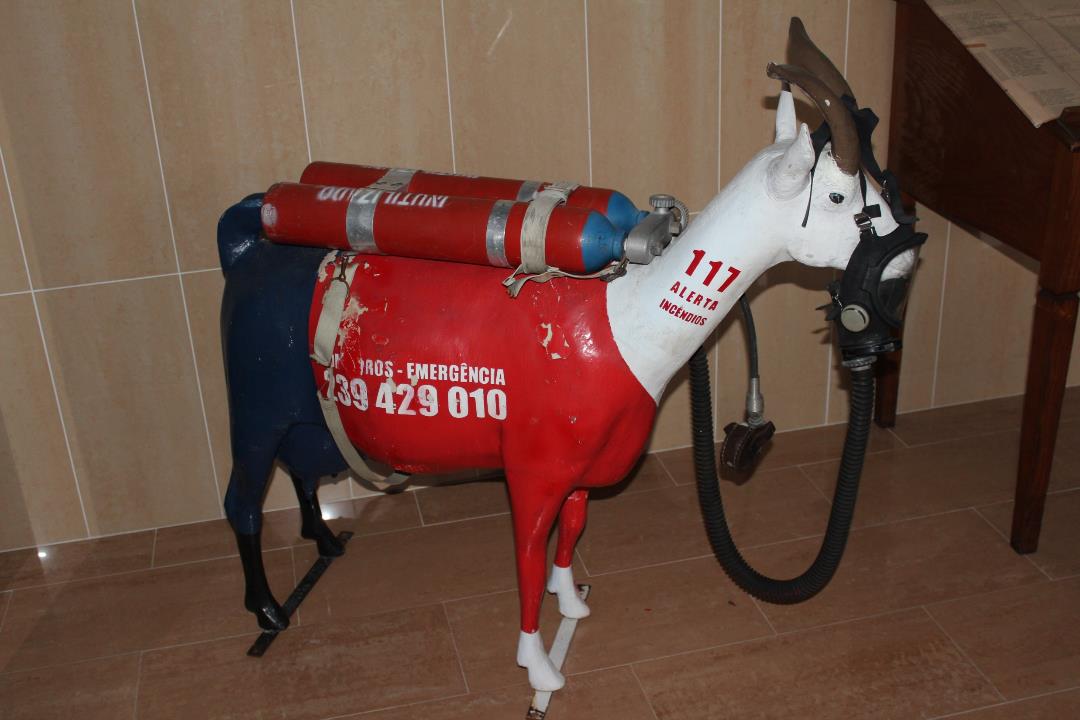 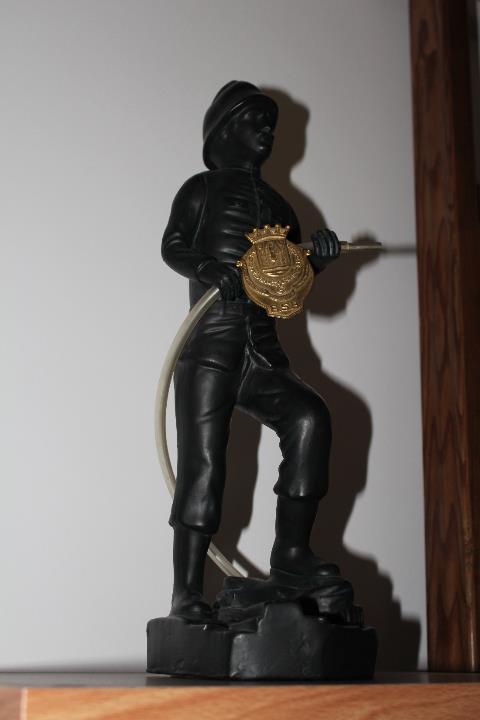 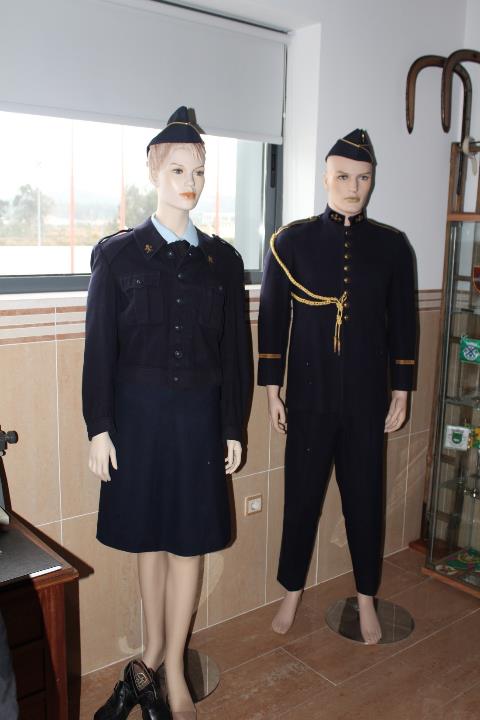 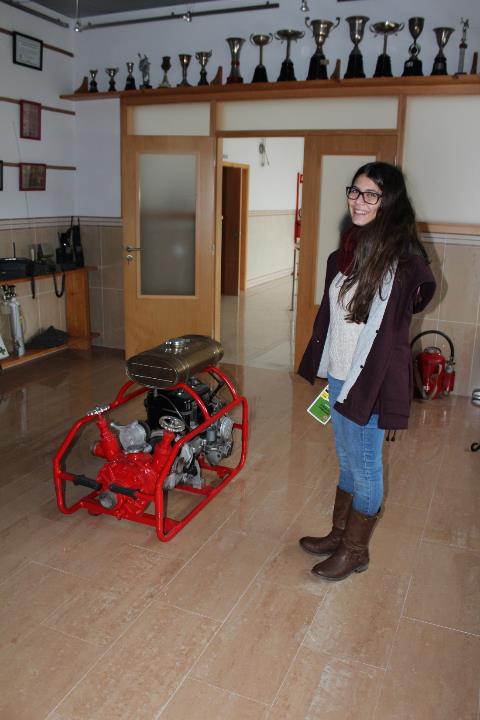 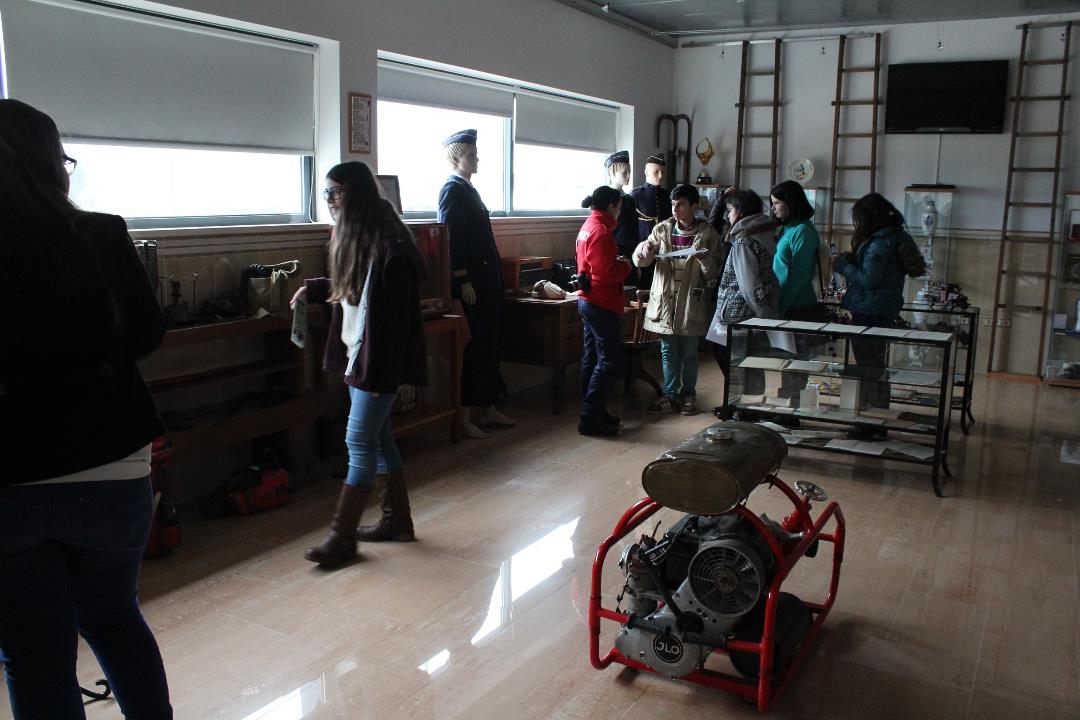 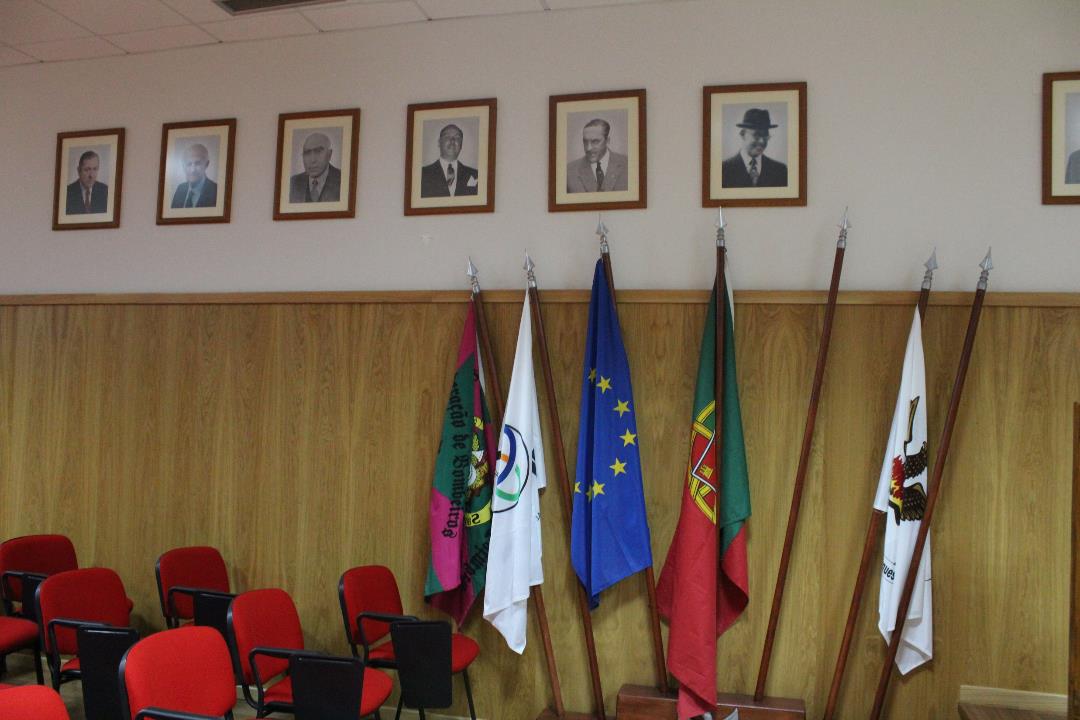 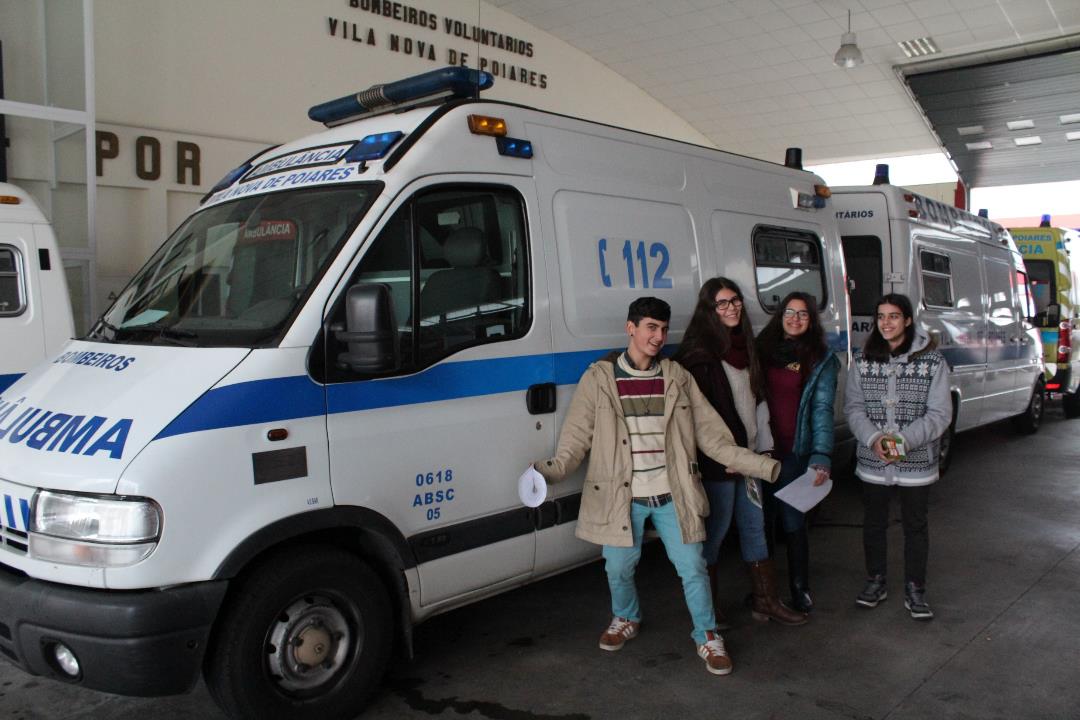 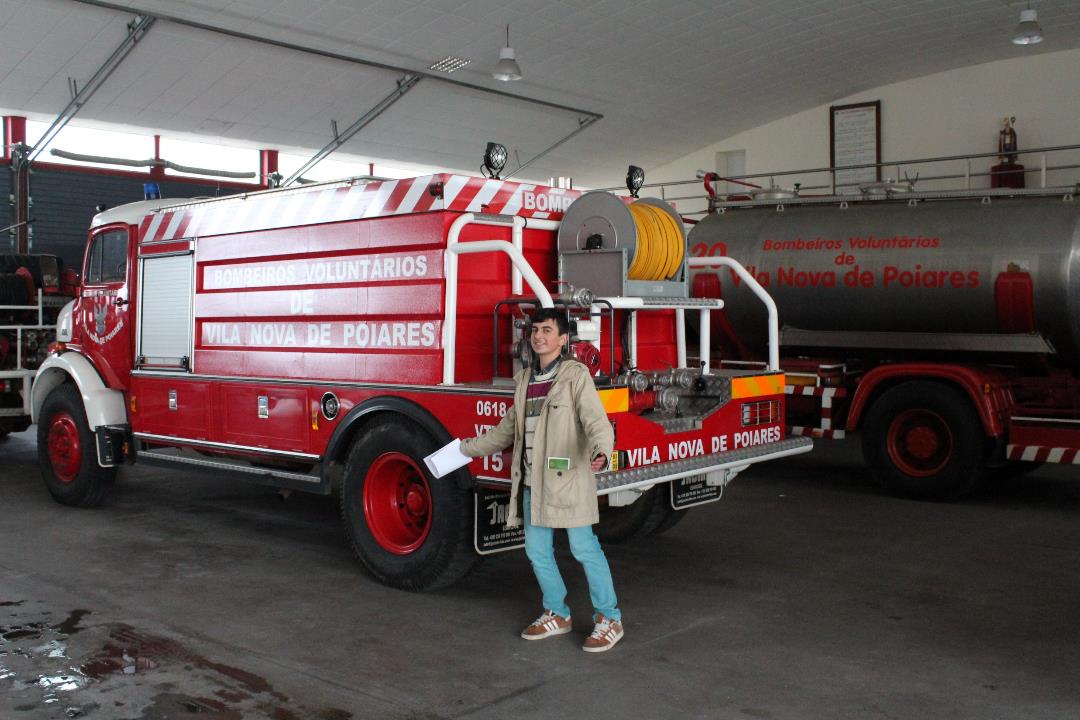 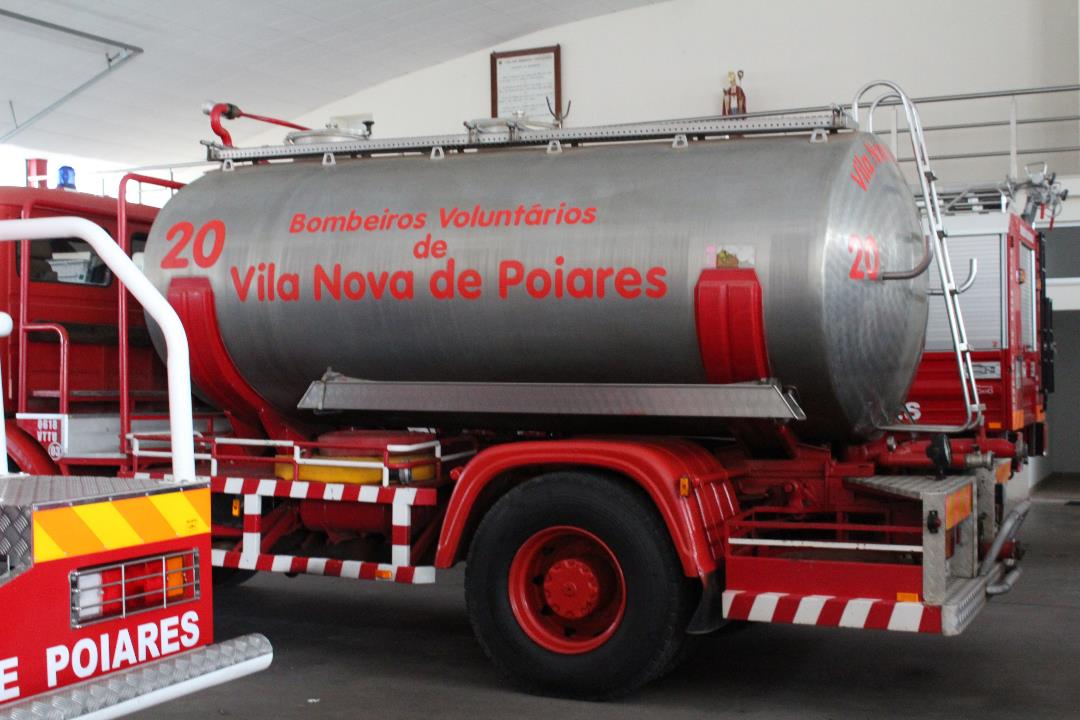 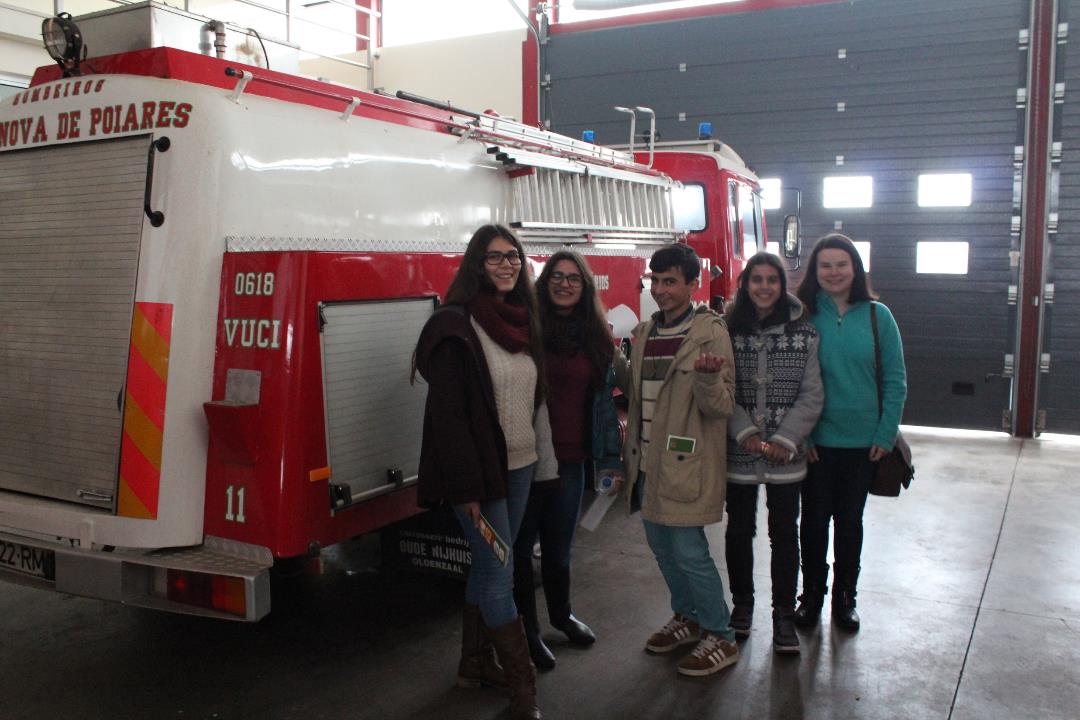 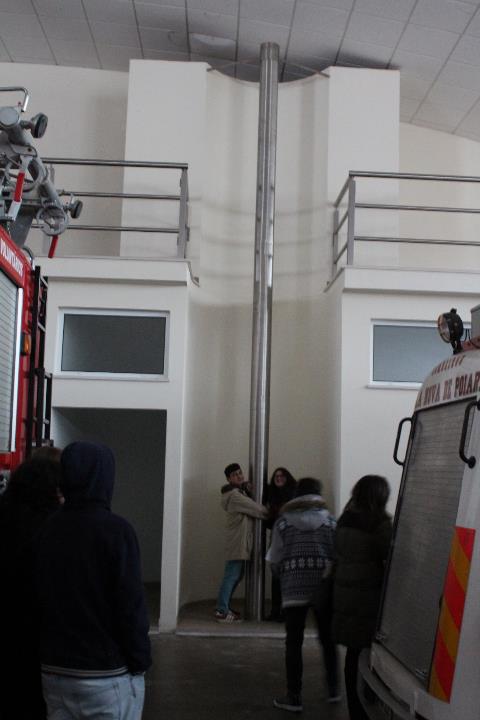 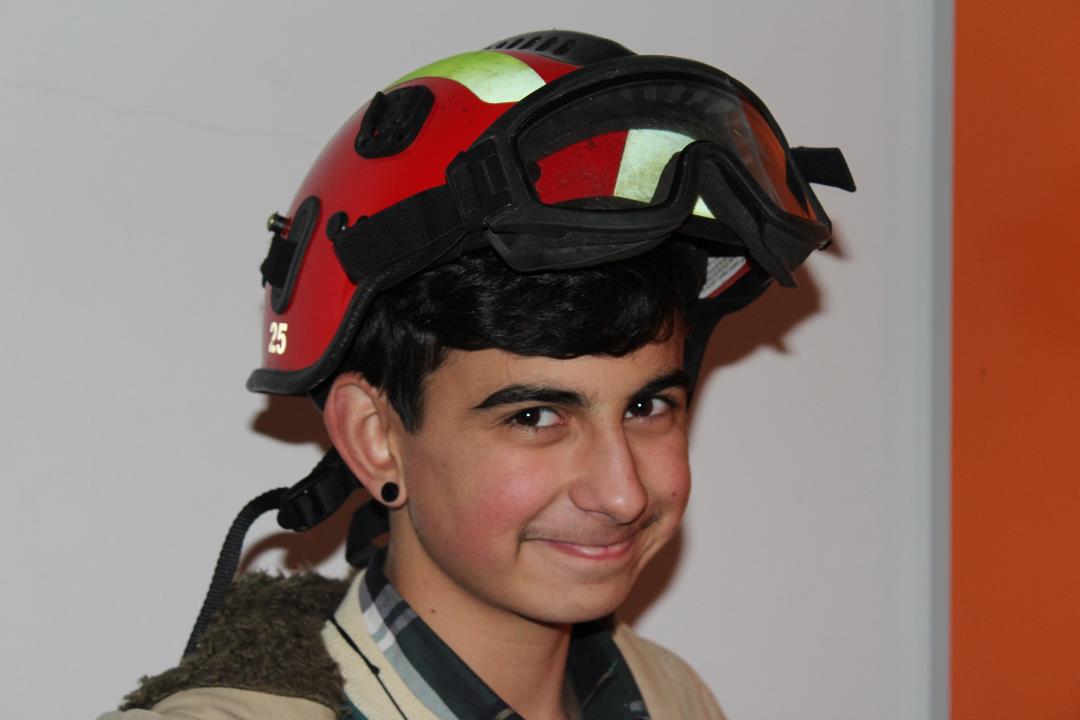 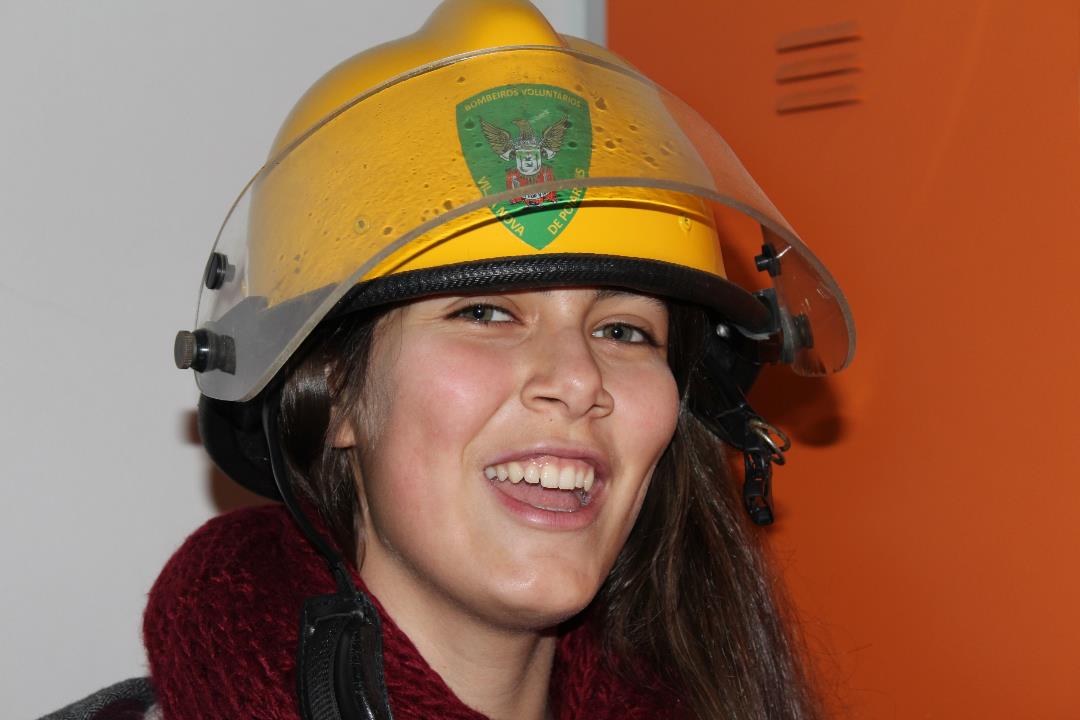 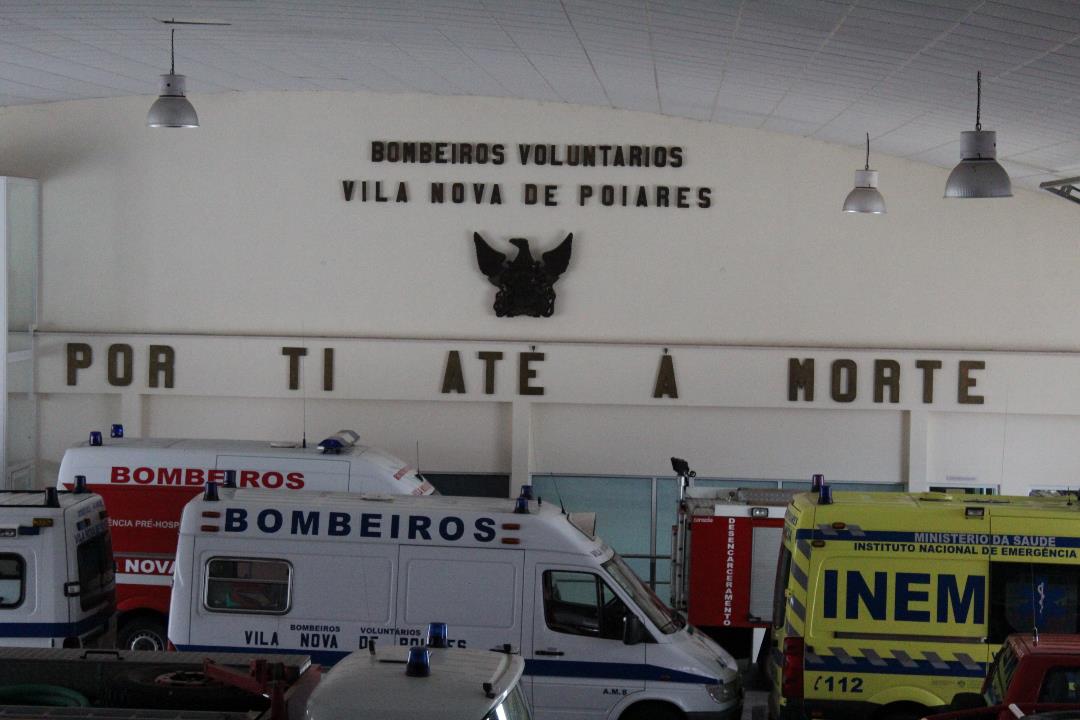 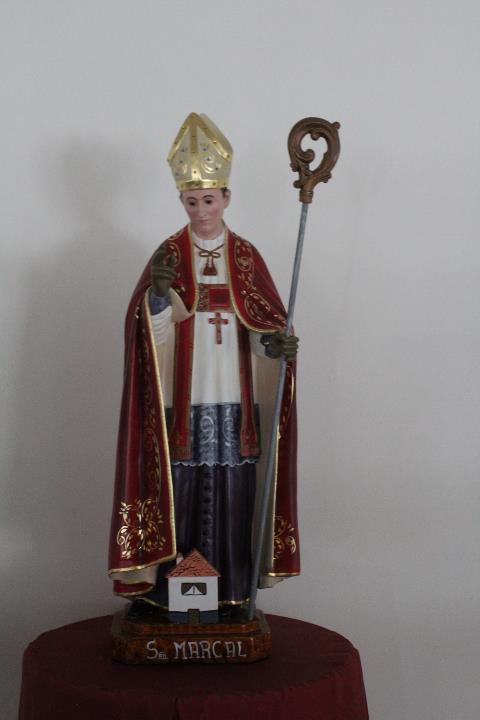 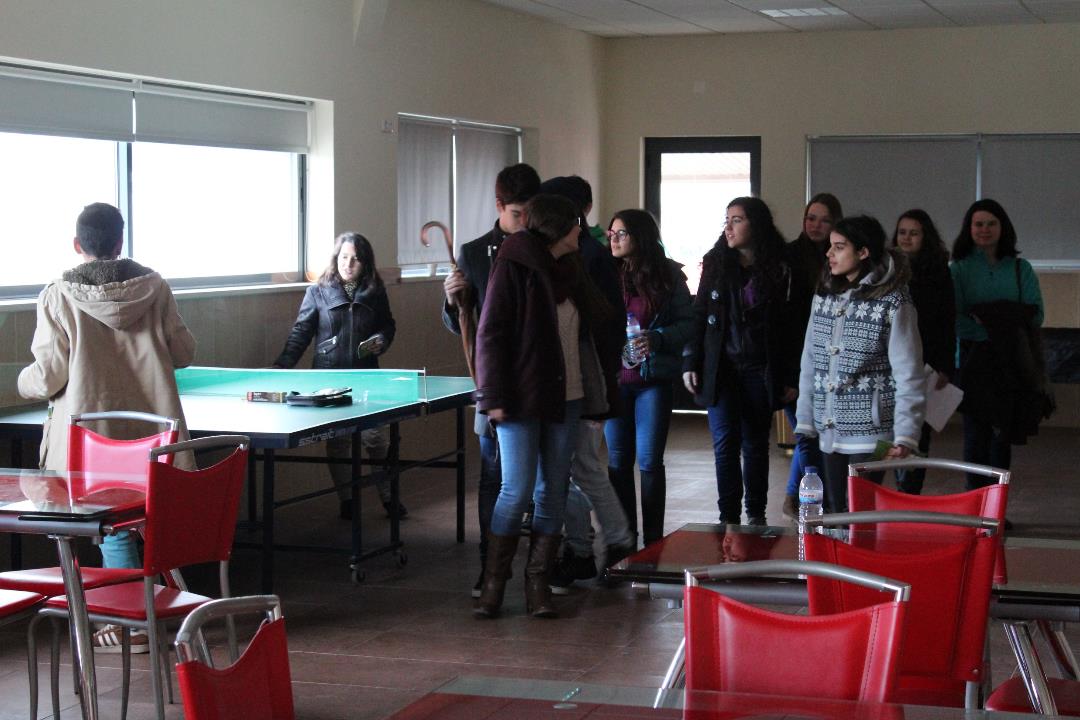 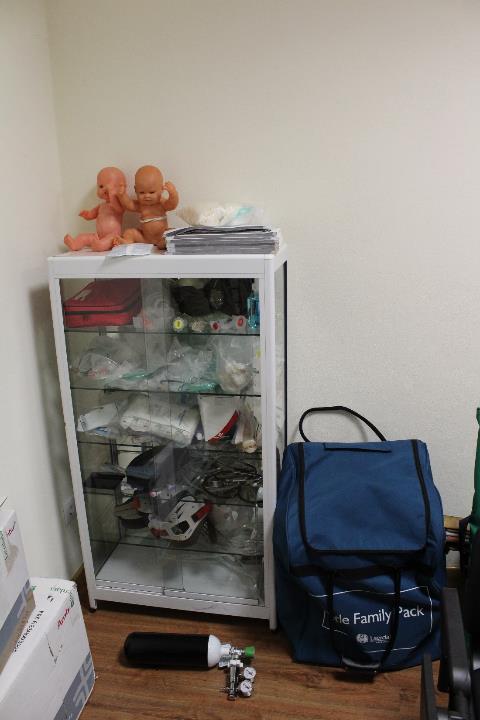 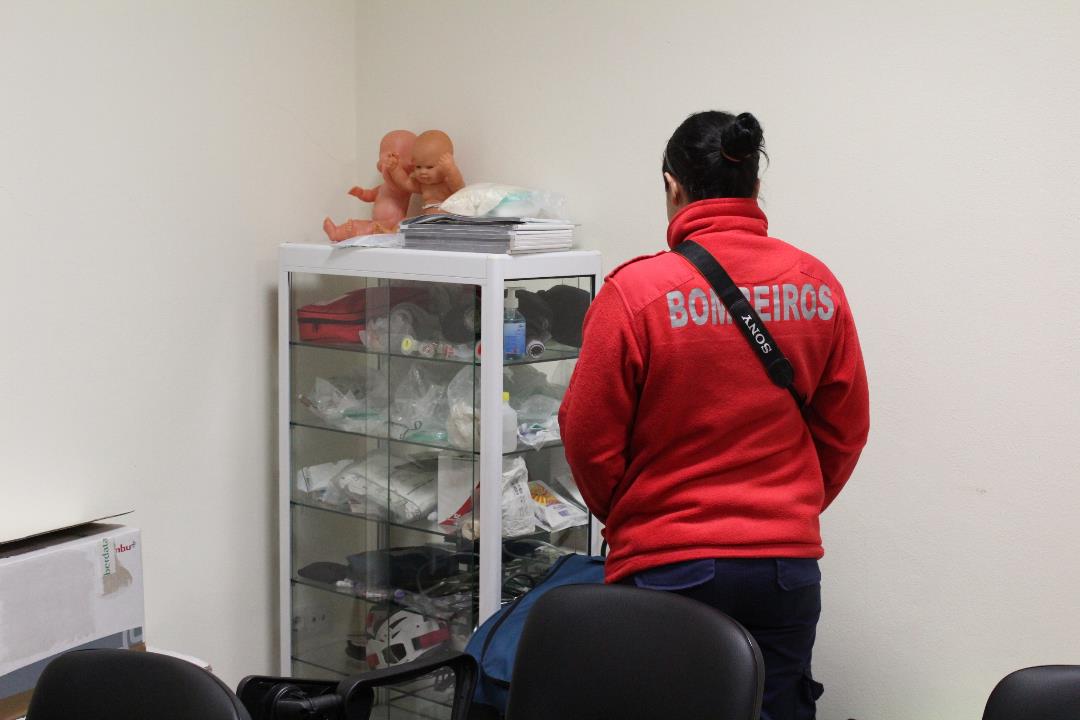 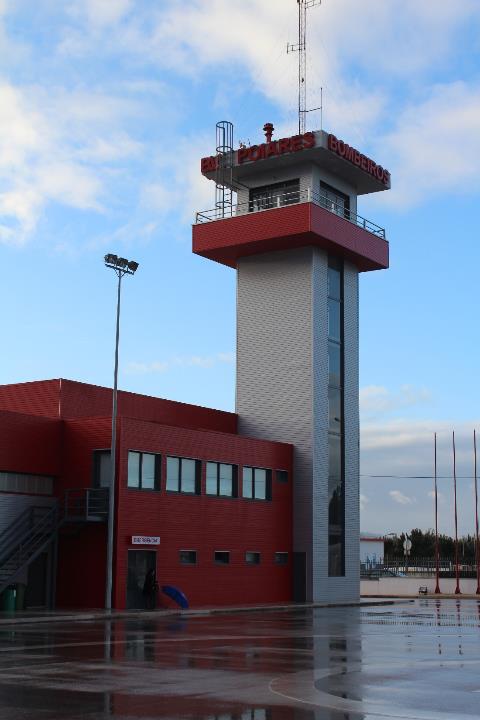 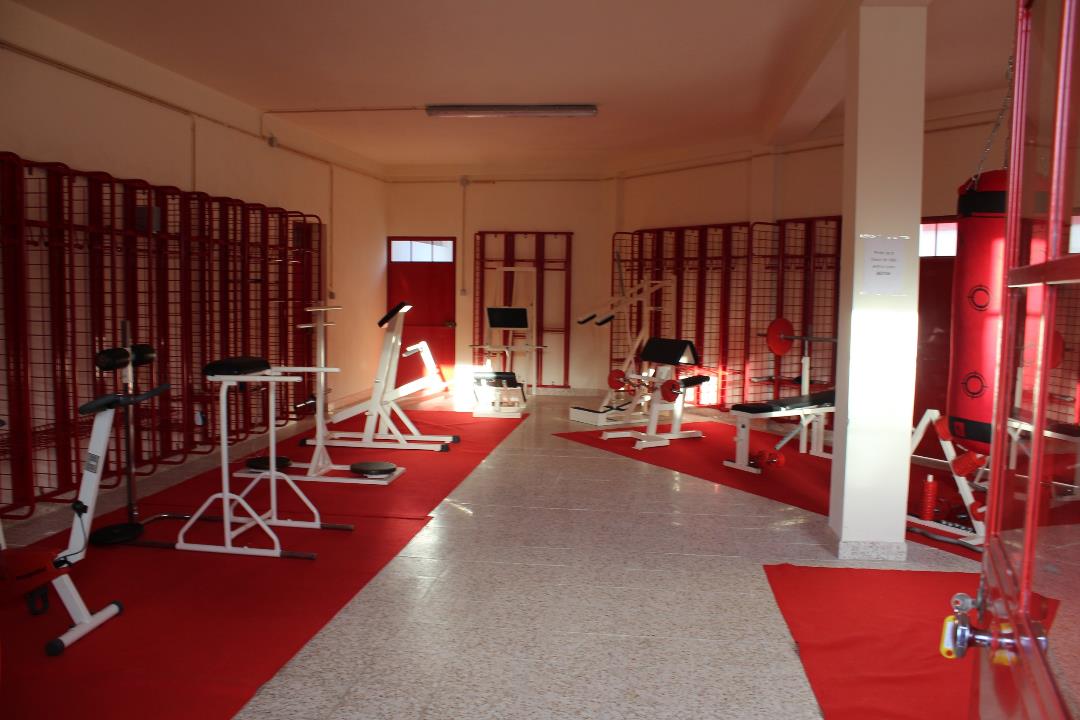 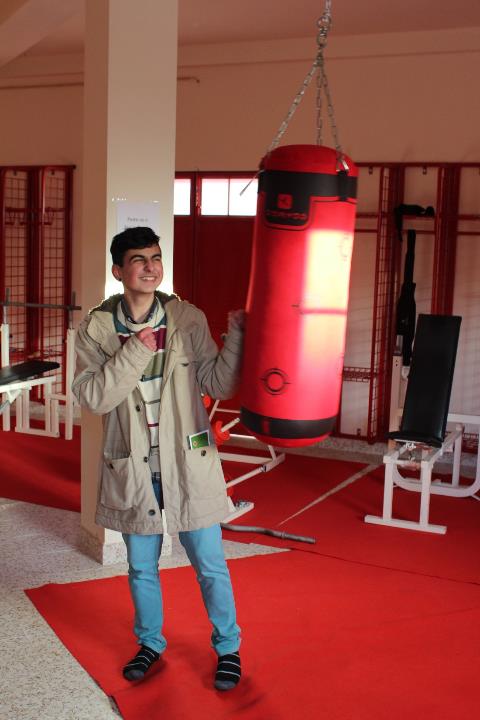 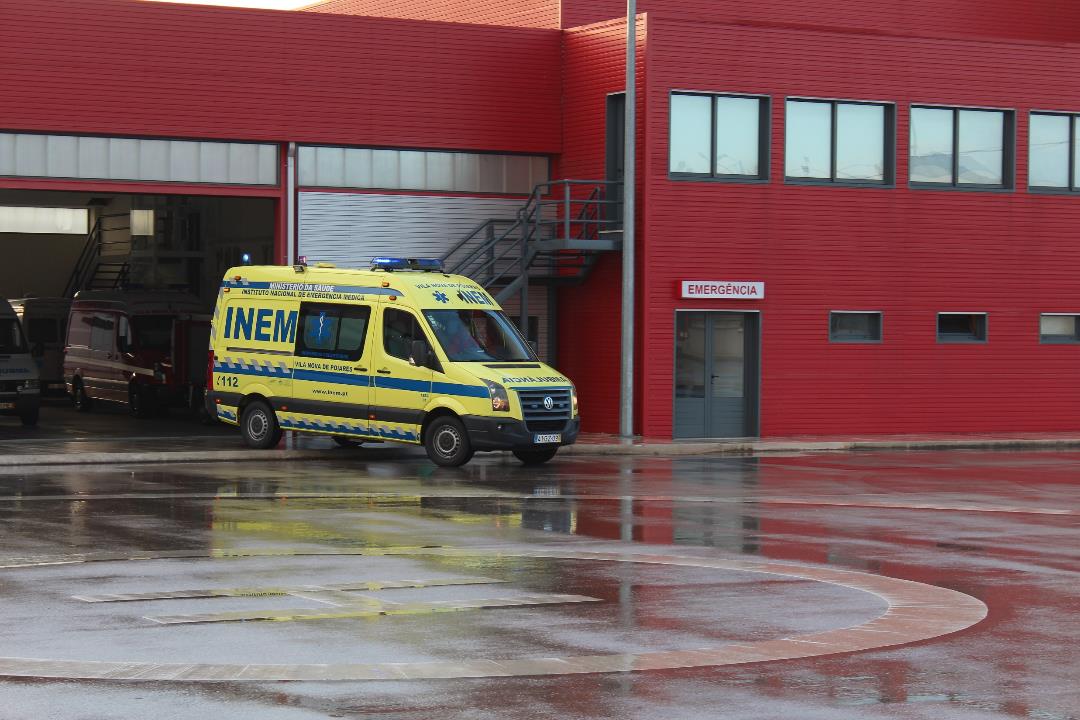 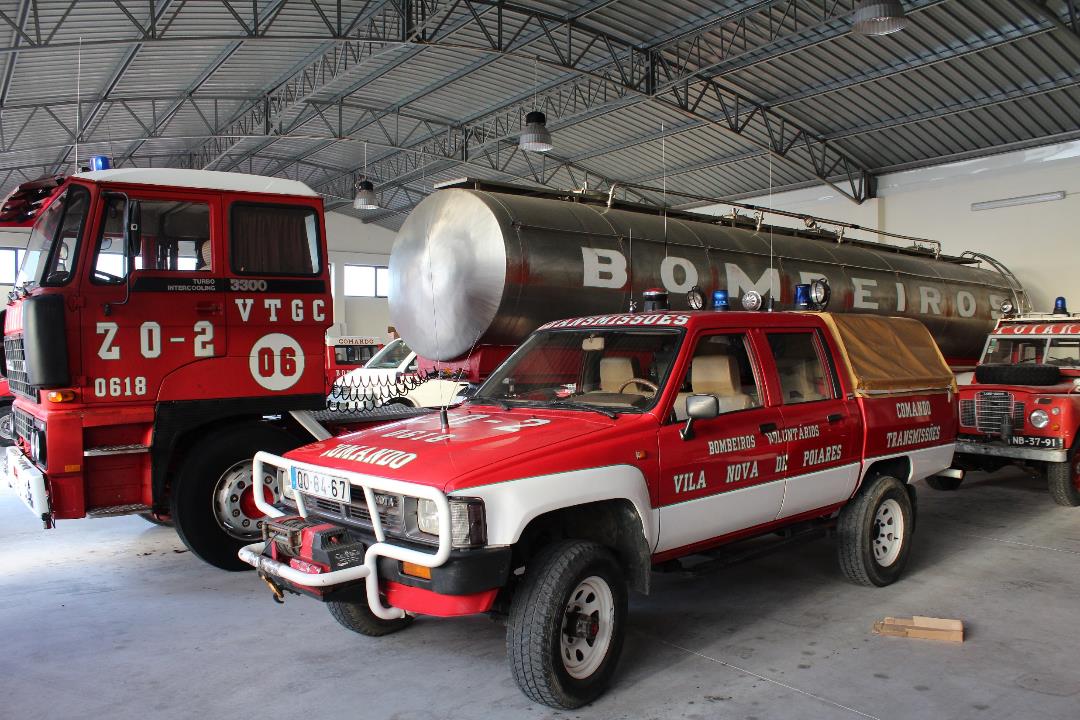 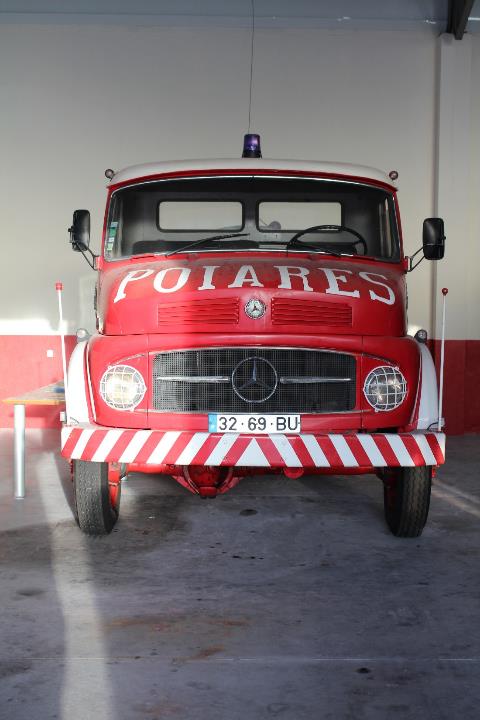 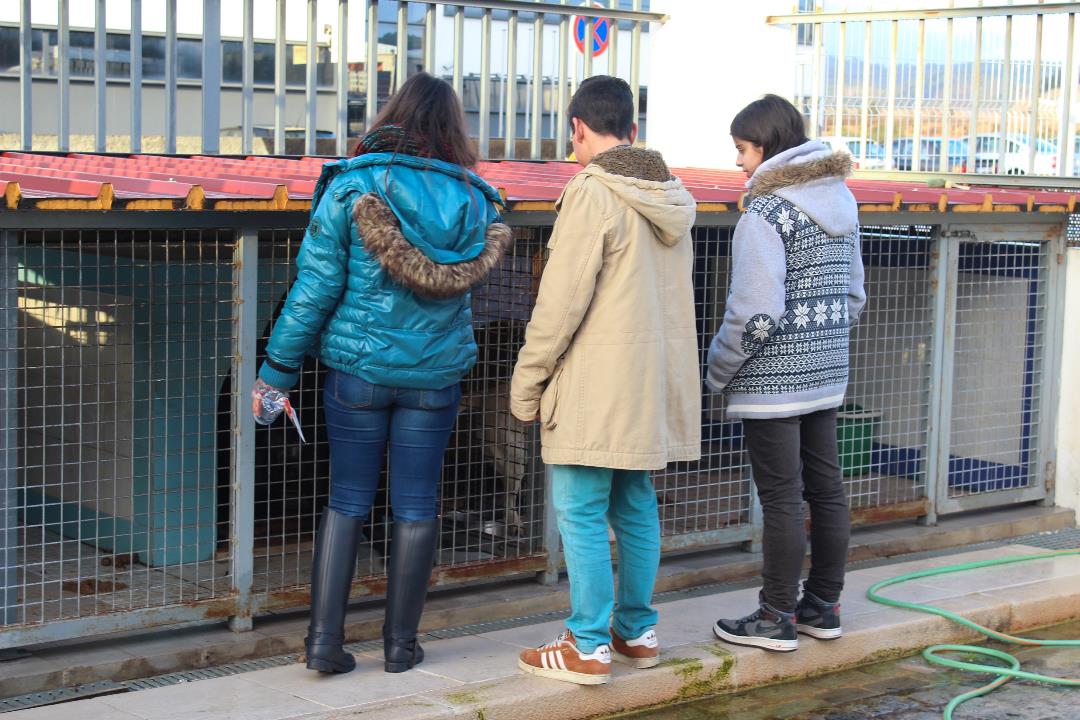 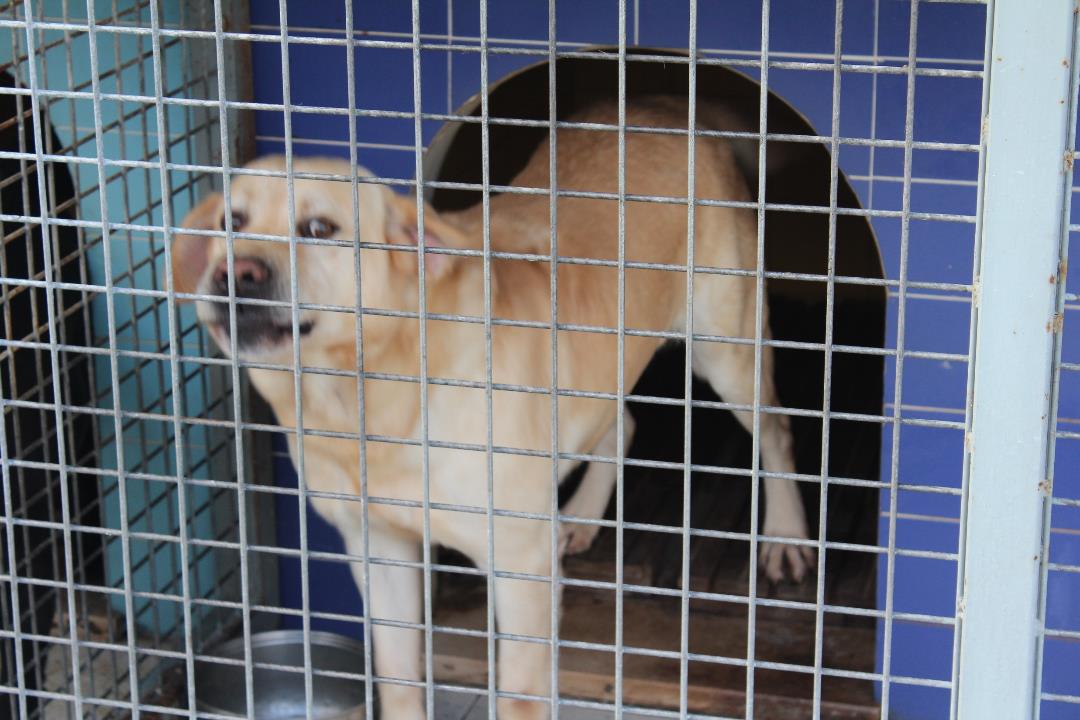 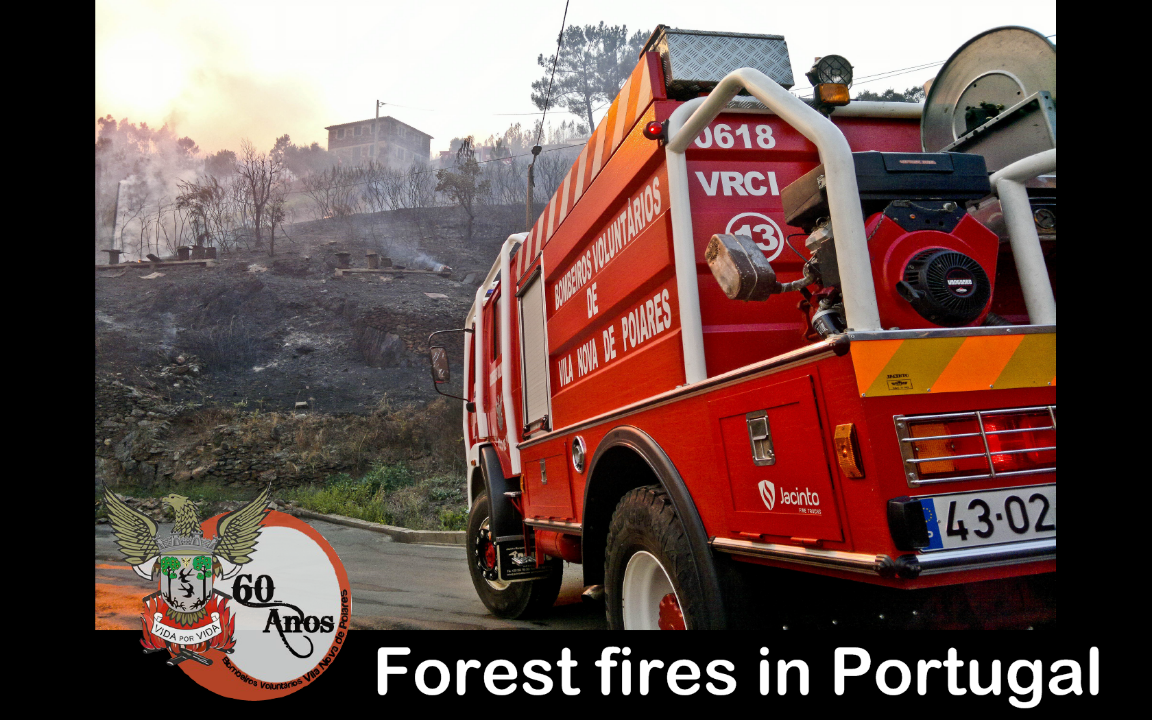 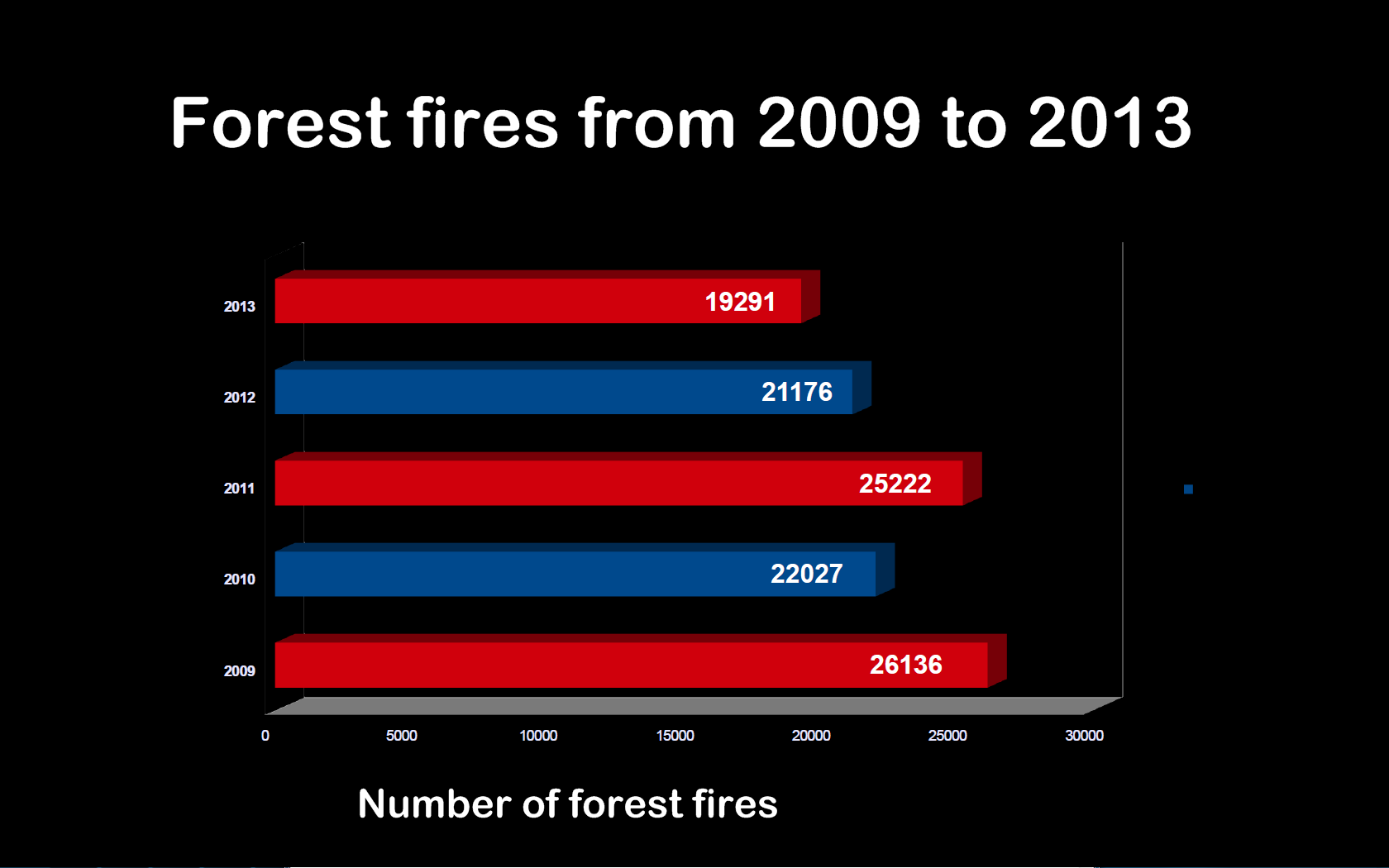 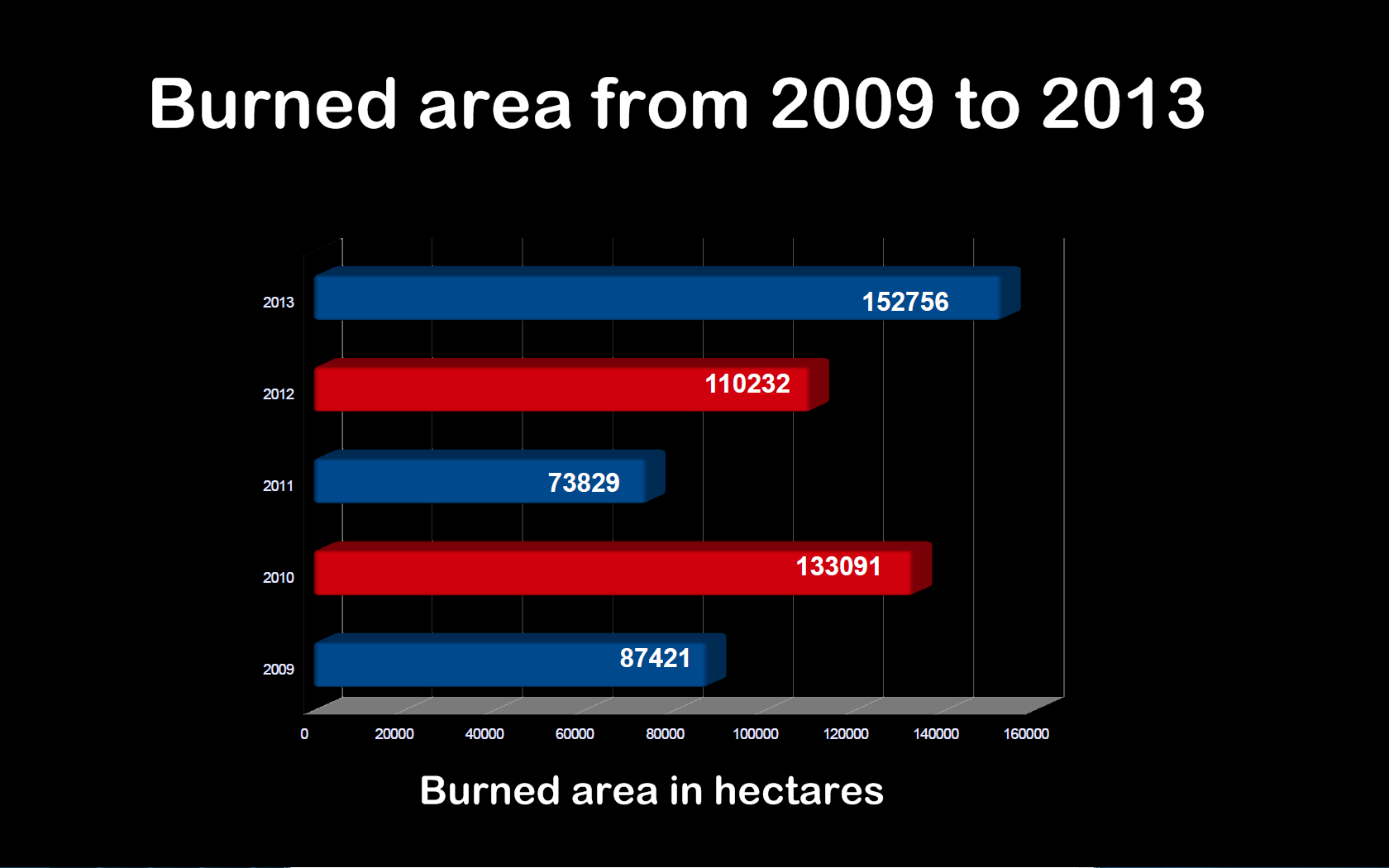